Közegészségtan-járványtan
Kórházi fertőzések járványtana
1
2
Kórházi fertőzések járványtana
Semmelweis Ignác
Felfedezte a gyermekágyi láz kóroktanát, terjedését
Hatásos profilaxist dolgozott ki 1847-ben
Lister
1867 dezinfekció-sebészet
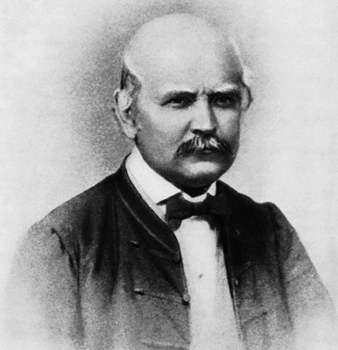 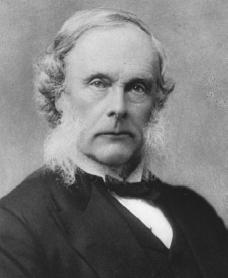 [Speaker Notes: A nosocomialis fertőzések elleni küzdelem első tudatos képviselője Semmelweis Ignác volt, aki a mikroorganizmusok kórokozó szerepének ismerete nélkül, empírikus epidemiológiai módszerekkel fedezte fel a gyermekágyi láz kóroktanát, terjedését és dolgozott ki hatásos profilaxist már 1847-ben. Ezt követte 20 évvel később, 1867-ben az angol Lister, aki elkezdte alkalmazni a dezinfekciót a sebészetben.]
Kórházi fertőzések járványtanaAlapfogalmak
Surveillance: olyan folyamatosan működő információs rendszer, amely standardizált definíciók és módszertan alapján validált kritériumok szerinti adatgyűjtést, elemzést, értelmezést, visszacsatolást és intervenciót tesz lehetővé;

Célzott surveillance: Egy-egy meghatározott fertőzés, rizikótényező, kórokozó, antibiotikum érzékenység/rezisztencia, profilaktikus vagy terápiás célú gyógyszer felhasználás monitorozására irányuló tevékenység

Nosocomiális surveillance: a nosocomiális fertőzések megjelenésére, gyakoriságára és részletes vizsgálatára irányuló, illetve a fertőzések kialakulásának kockázati tényezőire vonatkozó surveillance; (kórházhigiéne/inf.ko. Osztály epidemiológiai szakápolók)
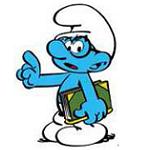 Kórházi fertőzések járványtanaAlapfogalmak
Infekciókontroll: Az egészségügyi ellátással összefüggő fertőző betegségek kialakulásában szerepet játszó tényezők ismeretén, elemzésén alapuló, a fertőzések megelőzésére irányuló intervenciós tevékenység.


Kolonizáció: Kórokozó jelenléte a bőrön, nyálkahártyán, vagy egyéb, normálisan nem steril szövetben vagy testváladékban (pl. széklet, köpet) klinikai tünetek megléte nélkül.


Dekolonizáció: Olyan intézkedések összessége, amelyeknek célja a kórokozó általi kolonizáció megszüntetése vagy csökkentése.
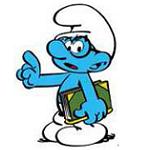 Kórházi fertőzések járványtanaAlapfogalmak
Fertőzés: (1) a kórokozó jelen van a szövetekben vagy testváladékokban és helyi vagy szisztémás klinikai jelekkel és tünetekkel járó megbetegedést okoz, vagy (2) a kórokozó jelen van normálisan steril helyen (pl. vér, liquor, pleurális/peritoneális/perikardiális/izületi folyadék, csont, egyes belső szervek) általában, de nem feltétlenül klinikai tüneteket okozva.

Halmozódás: Egy adott tünetegyüttesnek, fertőző betegségnek vagy kórokozónak meghatározott térben és időben történő, az átlagosnál gyakoribb előfordulása.
Kórházi fertőzések járványtanaAlapfogalmak
Egészségügyi ellátással összefüggő fertőzés: A betegnél, az egészségügyi dolgozónál, valamint az egészségügyi ellátással kapcsolatba kerülő más személynél (például önkéntes segítő, látogató) az egészségügyi ellátás során kialakult fertőzés.

Nosocomialis (kórházi) fertőzés: azon egészségügyi ellátással összefüggő fertőzés, melyet a beteg, az egészségügyi dolgozó, valamint az egészségügyi ellátással kapcsolatba kerülő más személy a fekvőbeteg-szakellátás során szerez és amely az intézményi felvételkor lappangó formában sem volt jelen;
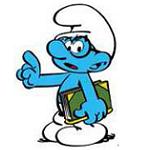 Kórházi fertőzések járványtanaAlapfogalmak
Nosocomialis ártalom (iatrogén ártalom, hospitalizációs ártalom)
az egészségügyi ellátás során, illetve annak következményeként kialakuló megbetegedések
 pl.: gyógyszerallergia, a transzfúziós szövődmények, a psychés reakciók 
egyik formája a nosocomialis infectio

Ambuláns nosocomialis fertőzés
Nem kórházban DE
   orvosi beavatkozás következtében szerzett fertőzés
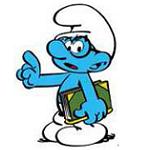 Kórházi fertőzések járványtanaAlapfogalmak
Járvány: Egy adott fertőző betegségnek a vártnál szignifikánsan gyakoribb vagy egy meghatározott küszöbszintet meghaladó előfordulása egy adott egészségügyi intézményben, területen, illetve közösségben, egy meghatározott időtartam alatt, vagy legalább két egymással összefüggő eset, amely összefüggés epidemiológiai, vagy epidemiológiai és mikrobiológiai bizonyítékkal alátámasztható

Kórházi járvány (jelentendők!)
Kórházi fertőzés legalább 2 vagy annál több megbetegedést okoz – kapcsolat!
Nosocomialis fertőzések kb. 2-4%-a vezet járványhoz
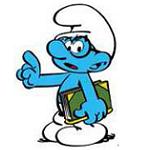 Kórházi járvány
Aspecifikus (calici, influenza, COVID-19)
Specifikus multirezisztens kórokozók (MRSA, MACI, MECO, MKLE, MPAE)

Napi jelentési kötelezettség + Zárójelentés 

Intézkedés - saját hatáskörben pl.: izoláció, átcsoportosítás, védőeszközök,  
                          fertőtlenítőszerek, zárófertőtlenítés 
                       - hatósági pl.: védőruha ellátás javítása, fertőtlenítőszer cseréje,  
                          tisztasági festés, nyílászáró csere, intézményi protokollok ( szívó 
                          használat higiénés rendje, lélegeztetett betegek protokollja stb.)
10
Kórházi fertőzések járványtanaAlapfogalmak
Izoláció: a fertőzés terjedését megakadályozó eljárások, illetve szabályok összessége;
Izoláció formái:

Egyéni elkülönítés („egyéni izoláció”): A kolonizált/fertőzött beteg elhelyezése komfortos (saját fürdővel és WC-vel rendelkező) egyágyas kórteremben, melynek előterében van külön kézmosó és alkoholos kézfertőtlenítőszer-adagoló. 

Standard óvintézkedések („standard izoláció”): azon intézkedések összessége, amelyeket minden egyes beteg ellátása során alkalmazni kell a fertőzések megelőzése érdekében, úgymint - a kézhigiéné gyakorlata; - az egyéni védőeszközök helyes használata, amennyiben előrelátható vérrel, testváladékkal, szekrétummal vagy exkrétummal való érintkezés lehetősége fennáll; - köhögési etikett betartása; - egészségügyi ellátás egy megfelelő tisztaságú környezetben, fertőtlenített/sterilizált eszközökkel; - biztonságos injekciózási és hulladékkezelési gyakorlat; - a használt textíliák megfelelő kezelése.
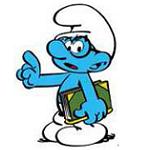 Kórházi fertőzések járványtanaAlapfogalmak
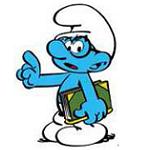 Izoláció formái:
Kontakt terjedés elleni óvintézkedések („kontakt izoláció”): a direkt vagy indirekt kontaktussal (ideértve a feko-orális úton) terjedő kórokozók átvitelét megakadályozó higiénés intézkedések összessége, amelyeket az ilyen kórokozóval vélhetően vagy igazoltan kolonizált/fertőzött beteg ellátása során kell alkalmazni. Kontakt óvintézkedéseket kell alkalmazni a multirezisztens kórokozóval kolonizált/fertőzött betegeknél is. 

Kohorsz elkülönítés („kohorsz izoláció”): az igazoltan azonos kórokozóval kolonizált/fertőzött betegek egy kórteremben történő elhelyezése abból a célból, hogy ne érintkezzenek fogékony betegekkel és ápolásuk egy helyre korlátozódjon. Indokolt, hogy a kohorszban izolált betegeket egyes esetekben (pl. járványos előfordulás) kijelölt egészségügyi dolgozók lássák el, akik a fogékony betegek ellátásában eközben nem vesznek részt a kórokozó további terjedésének megakadályozása érdekében.
Kórházi fertőzések járványtanaNosocomialis infectiok előfordulását elősegítő tényezők I.
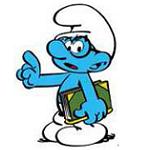 Objektív
Betegek fogékonysága, csökkent immunitás
 pl.: koraszülöttek, újszülöttek, időskorúak (chr. Bel., ápolási o. aspec. járványok), kóros állapot, ITO
Tárgyi feltételek 
Korszerűtlenség – osztályok, műtők - posztoperatív sebfertőzések
Ágyszám- izolálás
Orvostudomány állása 
véradók szűrése 
vérkészítmények sterilezése
AB rezisztenciameghatározás-48 h.
Személyzet létszáma
Kórházi fertőzések járványtanaNosocomialis infectiok előfordulását elősegítő tényezők II.
Szubjektív tényezők
Egészségügyi személyzet klinikai járványügyi képzettsége
higiénés szemlélete 
Antibiotikum alkalmazás 
mikrobák antibiotikummal szembeni rezisztenciája
Egészségügyi személyzet figyelme
Egészségügyi dolgozó
fertőzés forrása
Intézmény folyamatos laboratóriumi hátérrel rendelkező klinikai-járványügyi ellenőrzése
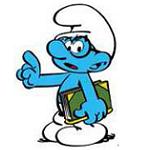 Objektív és szubjektív tényezők nehezen választhatók el egymástól pl.: személyzet által elkövetett szubjektív hibák oka lehet az elégtelen létszám
Kórházi fertőzések járványtanaJárványfolyamat mozgatóerői
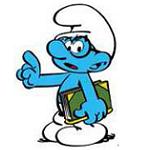 Elsődleges mozgatóerők
Fertőző forrás
viszonylag kis területre koncentrálódnak
	fertőzési valószínűség nagyobb
Fertőzés terjedési módja

Fogékony szervezet


Másodlagos mozgatóerők
Kórházi fertőzések járványtana – Járványfolyamat elsődleges mozgatóerői Nosocomialis fertőzések terjedési módja I.
Sebfertőzés
Posztoperatív fertőzések
Seb, illetve környezete váladékozik- gennykeltő kórokozók
Pl.: Staphylococcus-, Streptococcus törzsek, E. coli, Pseudomonas Aeruginosa, Proteus mirabilis, Klebsiellák, Clostridium (perfingens)
Urogenitalis fertőzések
Részint posztoperatív, diagnosztikus v. terápiás kezelés után
Pl.: Serratia marcescens, Acinetobacter, Candida albicans, Trichomonas vaginalis
Kültakaró fertőzései
Gennykeltők
Pl.: Staphylococcus aureus, Streptococcus pyogenes
Pl.:Ótvar, újszülöttek purulens omphalitise, erysipelas
Testnyílásokon át terjedő fertőzések
A kórokozók a vizsgálatot végzők kezéről/gumikesztyűről/eszközről jut a testnyílásba
Pl. intratrachealis cső, bronchoscop	tracheitis, bronchitis, pneumonia
Pl. Katéterezés	húgyúti infectio
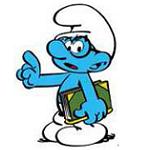 [Speaker Notes: Omphalitis-köldökfertőzés;
Erysipelas – orbánc –Streptococus okozta bőrfertőzés, leggyakrabban az arcon, karon, lábon jelenik meg.
Ótvar-impetigo-bőrfertőzésn]
Fertőzésekről általában - Kórházi fertőzések
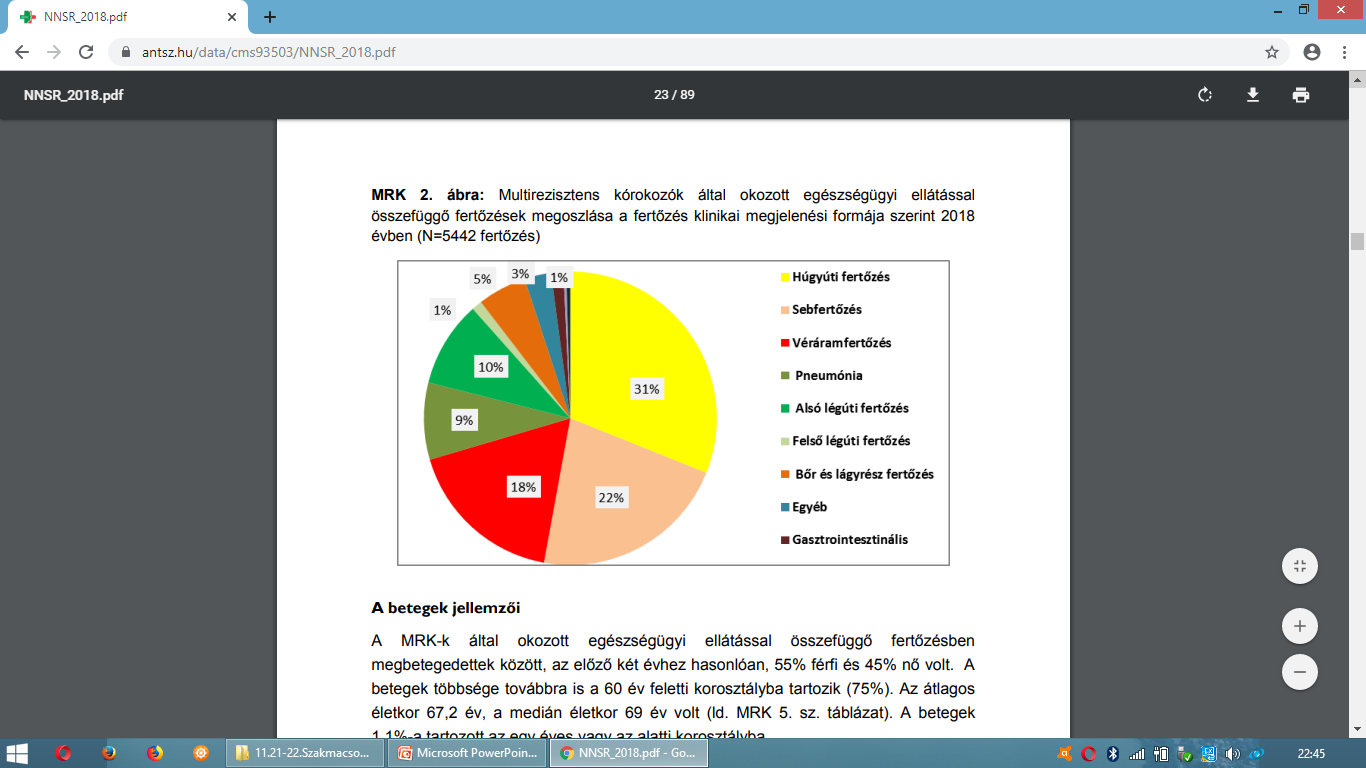 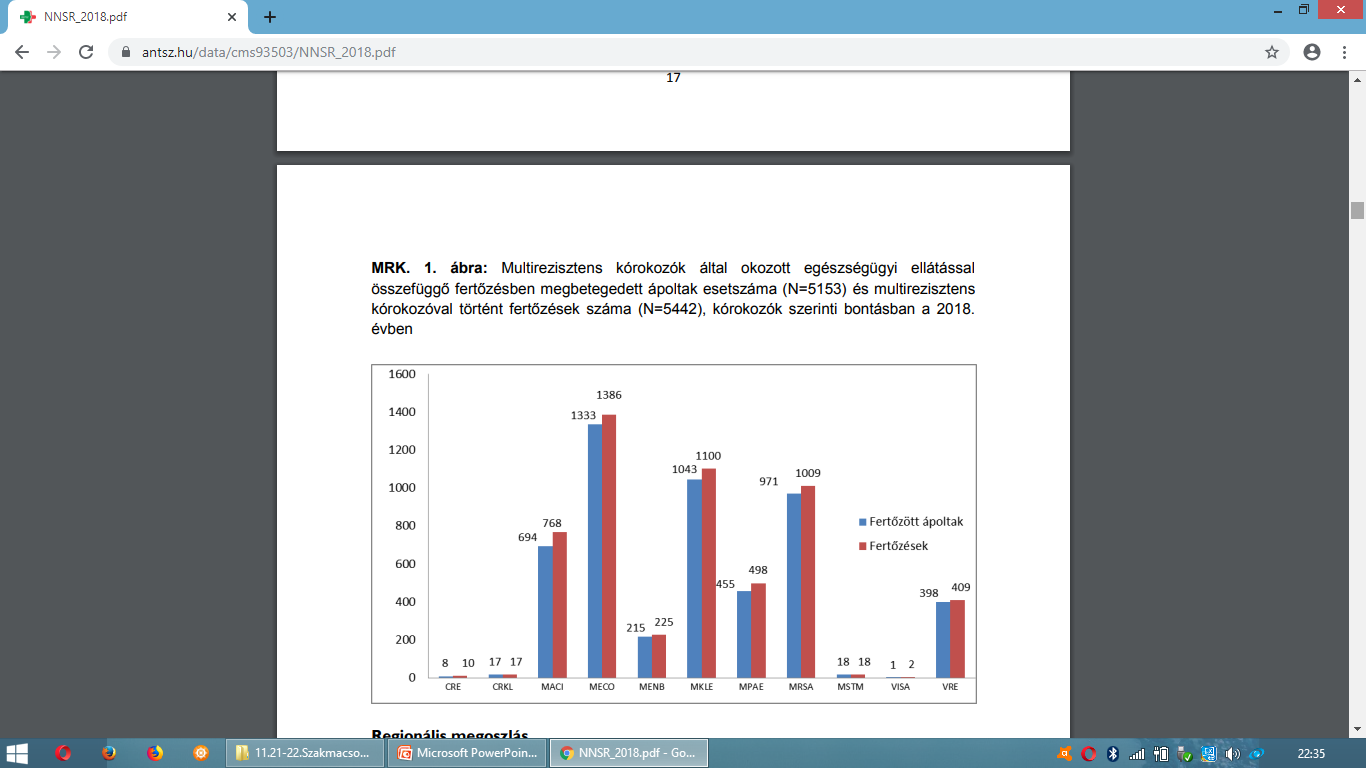 [Speaker Notes: MENB – enterobacter
! 1 betegnek több esete is lehet]
Kórházi fertőzések járványtanaJárványfolyamat elsődleges mozgatóerői-Nosocomialis fertőzések terjedési módja II.
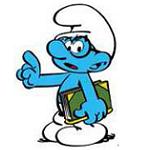 Inoculatios fertőzések
Minden esetben nosocomialis
A kórokozó a bőrt v. nyálkahártyát átszúró eszközön v. ezen átadott folyadékkal hatol be a szervezetbe
Pl. injekciós tű, infúziós-transzfúziós szerelék tűje, kanülök, lumbalpunctios, tetováló- , és akupunktúrás tű
Következmény:  posztinjekciós infiltráció, ill. tályog,
Súlyos esetben: phlegmone, sepsis
HBV, HCV, HDV
Egészségügyi dolgozók- foglalkozási megbetegedés
[Speaker Notes: Phlegmone-tovakúszó gennyes gyulladás a bőr alatti kötőszövetben .]
Kórházi fertőzések járványtanaJárványfolyamat elsődleges mozgatóerői-Nosocomialis fertőzések terjedési módja III.
Enterális infekciók
Széklet, vizelet	külvilágba kerül a kórokozó
Ápolószemélyzet keze, étel, ivóvíz
Pl.: calici
Haematogén-lymphogen fertőzések
Mikrobák magából az érintett szervezetből indulnak ki
Nyirok- vérkeringés útján jutnak el a későbbi fertőzés helyére
Nosocomialis, ha a kiindulási góc orvosi beavatkozás nyomán jött létre pl. posztoperatív sebgennyedésből
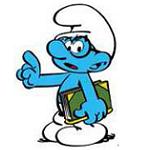 Nosocomialis thrombophlebitis (branül – protokoll szerinti alkalmazás!!!)
Rühesség, Tetvesség (pszichiátria)
NNK MÓDSZERTANI LEVELEK ADAPTÁLÁSA – PROTOKOLLOK (checklista, egységcsomagok)
Járványfolyamat elsődleges mozgatóerőiFogékony szervezet
Lokális vagy általános ellenálló képesség lecsökkent
Endogén tényezők
Rosszultápláltság 
Fehérjehiány
Akut, szubakut, krónikus mérgezések
Posztoperatív állapotok
Malignus betegségek
Vírus infekciók
Égési sérülések
Különböző gyógyszerek
Exogén tényezők
Kórházi-törzsek antibiotikum rezisztenciája
Kórházi tartózkodás
Műtét időtartama
Huzamos gépi lélegeztetés
Feltételesen patogén, betegséget, csak prediszponáló tényezők jelenlétében okozó vagy az opportonisztikusan fakultatíve patogén, immundefektusos állapotban generalizált betegséget okozó kórokozók (pl.:Klebsiellák, Pseudomonasok) is képesek betegséget létrehozni.
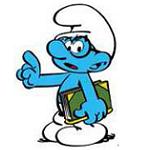 Kórházi fertőzések járványtanaA nosocomialis fertőzések megelőzése – hatósági ellenőrzés szempontjai
Tárgyi feltételek
Építészeti, kórháztervezési szempontok – hatóság bevonása
Eszközök (egyszerhasználatos), műszerek, eljárások
Személyi feltételek
Magas szakmai tudás
Magas higiénés kultúra
Optimális létszámú orvosi-ápolói, technikai és kisegítői állomány
Betegek látogatók- együttműködő magatartás
Sterilizálás (nyálkahártyákkal, testnyílásokkal, testüregekkel, bőr alatti szövetekkel érintkezésbe került eszközök)
Fertőtlenítés (KÉZHIGIÉNE, műszer, eszköz fertőtlenítés, fertőtlenítő mosás, mosogatás, takarítás) - higiénés szabályzat !!!
Egészségügyi dolgozó nosocomialis fertőzése!
Szervezeti, szervezési feltételek
Szakmai irányító szervezet (higiénikus főorvosok, közegészségügyi-járványügyi felügyelők, epidemiológiai szakápolók) –nosocomialis surveillance
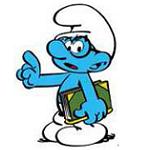 Kórházhigiénés ellenőrzési szempontok fekvőbeteg-ellátó osztályon:
Védőruha ellátottság: munka/védőruha; egyszerhasználatos gumikesztyű, orr-száj maszk
Kézhigiéne:
Műköröm, körömlakk viselés!
Építészeti feltételek: orvosi csaptelepes kézmosó, kéz érintése nélküli euroconform adagolók (folyékony szappan, alkoholos kézbedörzsölő), egyszerhasználatos papírtörölközőtartó. 
   Többször használatos textil törölköző nem elfogadható!
Adagolók tisztasága, töltöttsége – kézfertőtlenítő flakont nem töltünk újra. Folyékony szappan utántöltésnél címkézés ( ki, mikor, mit töltött fel, eredeti lejárati idő).
    Utántöltött flakon címkézése hiányzik.
Higiénés kézfertőtlenítés:
    egyfázisú, folyékony szappannal történő kézmosás - látható szennyeződés a
                                                                                                kézen
    alkoholos kézbedörzsölés - behatási idő figyelmen kívül hagyása.
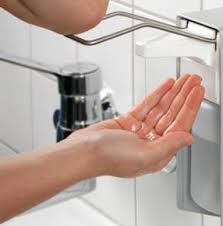 23
Kórházhigiénés ellenőrzési szempontok fekvőbeteg-ellátó osztályon:
Fertőtlenítőszerek:
    - kéz
    - bőr
    - felület: gyors felületfertőtlenítők jelenléte az érzékeny felületeken (spray, törlőkendő)
A fertőtlenítőszerek OTH/NNK engedéllyel és biztonságtechnikai adatlappal rendelkezzenek.
műszer/eszköz: mosogatómedencében vagy áztatókádban
  Műszertisztítás, fertőtlenítés folyamata nem megfelelő, nem megfelelő adagolás, behatási idő figyelmen kívül   
  hagyása.

Sebészeti jellegű osztályokon kötöző/kezelő ellenőrzése: kötözőkocsi higiénés rendje, műszer/kötszerdobozok alkalmazhatósági ideje (nyitás állapotának feltüntetése), egyszerhasználatos eszközök lejárati idejének ellenőrzése.
      Műszer/kötszerdobozok nyitási ideje nem dokumentált. Alkalmazhatósági időn túli használat.

Gyógyszer tárolására szolgáló hűtő tisztasága, hűtőhőmérséklet ellenőrzése, dokumentálása.
24
Kórházhigiénés ellenőrzési szempontok fekvőbeteg-ellátó osztályon:
Takarítás:
  - Egység takarítottsága: kórtermek, vizesblokkok, takarítókocsi állapota
  - Takarítószer tároló higiénés rendje, vízvételi hely, kiöntő ellenőrzése
  - Tárgyi feltételek: takarítókocsi megléte (pl.: kétkannás, négyvödrös-tálcás) 
     felmosó razantok megfelelő száma
     Háztartásokban alkalmazott felmosókanna, felmosófej nem megfelelő.
Takarítási szabályok:
  - megfelelő szer alkalmazása
  - megfelelő koncentráció és behatási idő megtartása
  - színkód szerinti takarítás (kanna, törlőkendő egyezés): piros - WC, pissoir; sárga - kézmosó, szaniterek; kék - bútorzat, ablakpárkány, kilincs; fehér - ápolási felületek
    Nem megfelelő szer, hibás fertőtlenítőszer adagolás.
Fontos a takarítószemélyzet higiénés oktatása, a szerek, takarítási folyamatok ismerete.
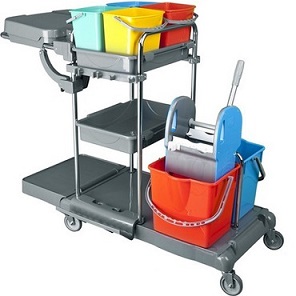 25
Kórházhigiénés ellenőrzési szempontok fekvőbeteg-ellátó osztályon:
Steril eszközök tárolása, épsége, lejárati idő ellenőrzése - Lejárt steril eszközök.
 Tiszta textília tárolása: elkülönítetten
 Teakonyha higiénés rendje: 
  - Élelmiszer tárolására szolgáló hűtők tisztasága, hűtőhőmérséklet ellenőrzése, dokumentálása.
  - Ételosztás higiénés rendje: védőköpeny, fejkendő megléte
  - Fertőtlenítő mosogatás: megfelelő szer megfelelő koncentrációban, megfelelő behatási idővel.
     Adagoló hiánya, behatási idő be ne tartása.
 Ágytámosó helyiség rendje: 
  - Ágytálmosó gép, vagy kézi fertőtlenítés feltételeinek megléte
  - Tisztító-, illetve fertőtlenítőszer ellenőrzése
 Szennyes textília kezelése: elkülönített tárolás, textília számolása ledobás előtt.
 Veszélyes hulladék tárolás: elkülönítetten, tároló dobozok megléte, 48h-n túli hűtve tárolás  
     feltételeinek biztosítása.
 Fertőző beteg elkülönített ápolása biztosított-e?
26
Köszönöm a figyelmet!